TRƯỜNG TIỂU HỌC CỰ KHỐI
CHÀO MỪNG THẦY CÔ VỀ DỰ GIỜ
LỚP 1
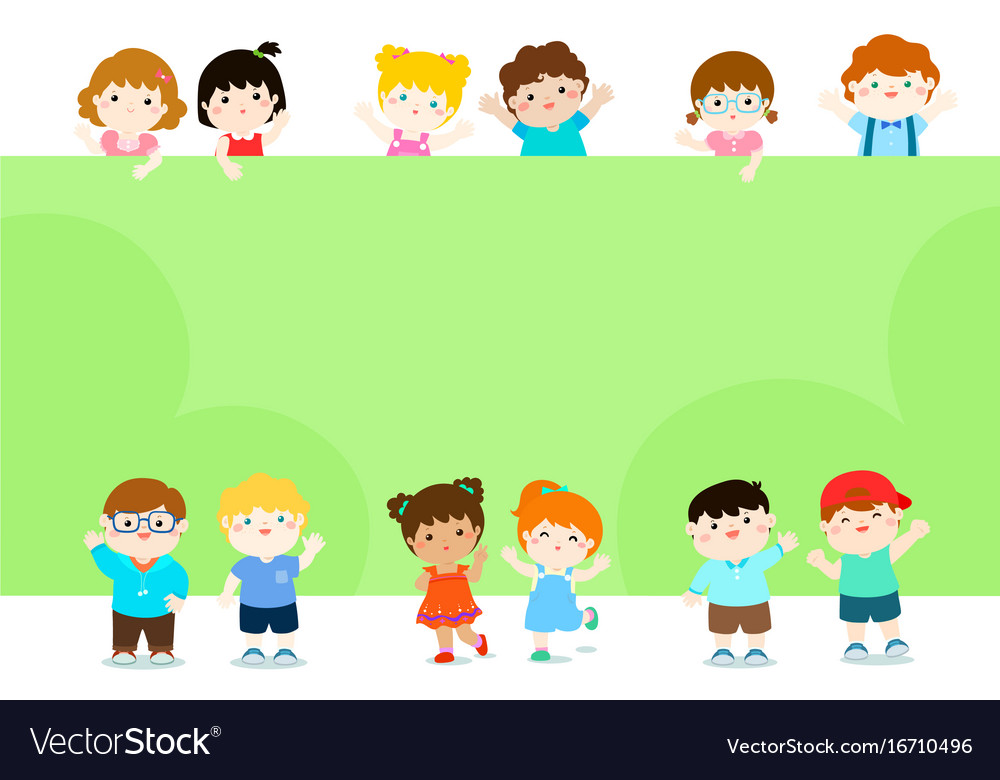 Bài 30
PHÉP CỘNG SỐ CÓ HAI CHỮ SỐ 
VỚI SỐ CÓ HAI CHỮ SỐ
LUYỆN TẬP (tr.50)
Bài 1: Đặt tính rồi tính.
10 + 47
23 + 54
61 + 35
58 + 41
23
10
61
58
+
+
+
+
35
54
47
41
77
57
96
99
Bài 2: Quả xoài nào ghi phép tính có kết quả lớn nhất? Quả xoài nào ghi phép tính có kết quả bé nhất?
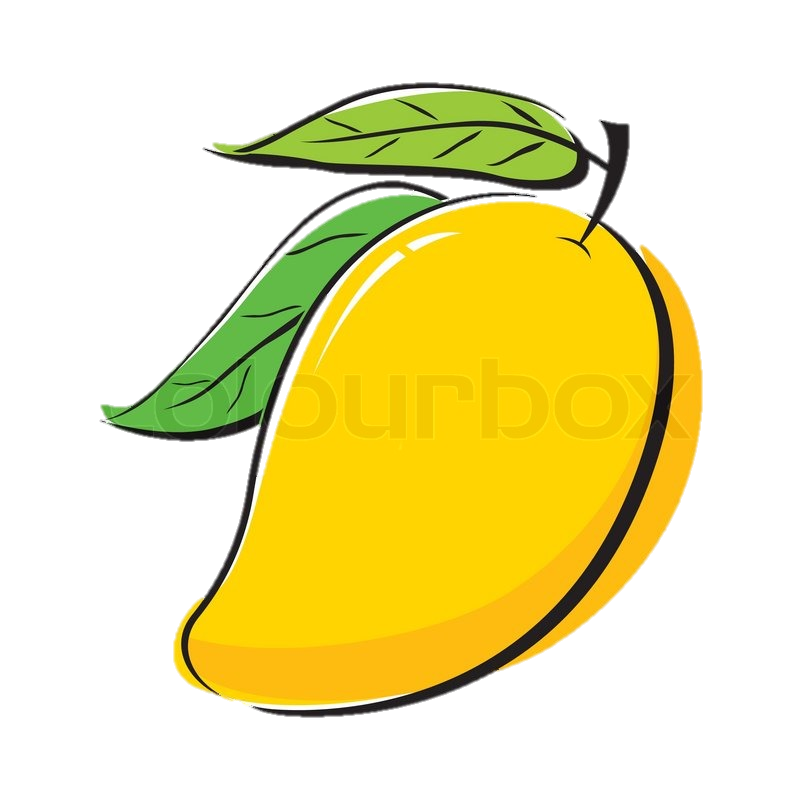 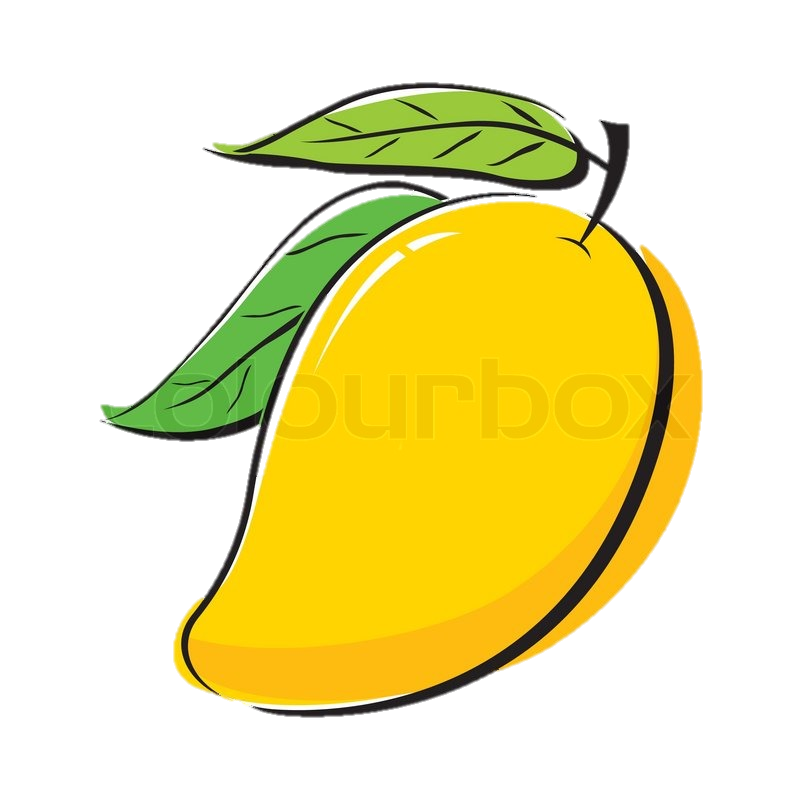 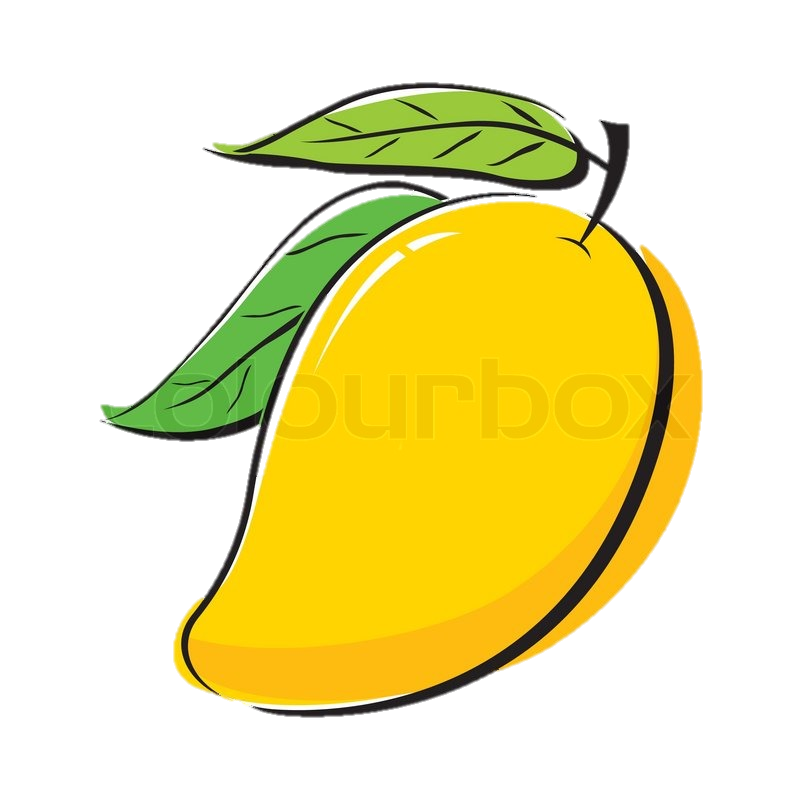 2 + 40
80 + 3
70 + 10
Bài 3: Trên cây có 15 con chim. Lát sau có thêm 24 con chim bay đến đậu cùng. Hỏi lúc này trên cây có tất cả bao nhiêu con chim?
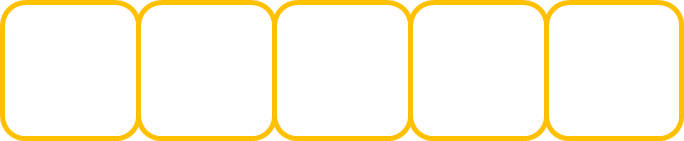 +
15
?
39
?
24
?
=
?
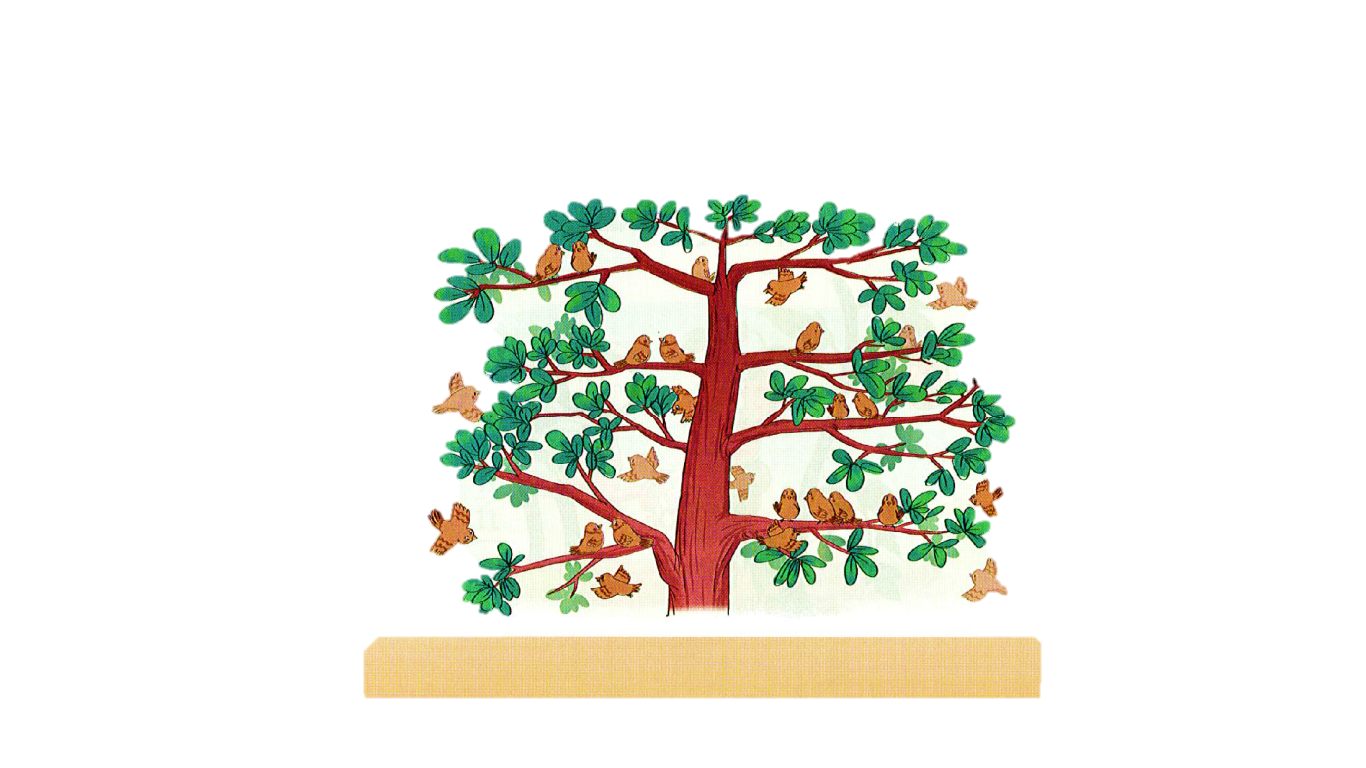 Bài 4: Tính nhẩm (theo mẫu).
3 chục  + 2 chục = 5 chục
  30   +    20   = 50
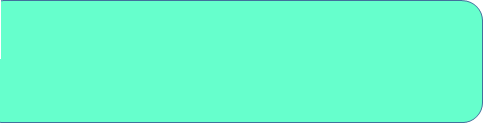 30 + 20 = ?
a) 10 + 50
    20 + 40
    30 + 30
b) 30 + 40
    40 + 30
    20 + 50
c) 10 + 20
    10 + 30
    10 + 40
= 60
= 30
= 70
= 60
= 40
= 10
= 60
= 50
= 70
Bài 5: Tìm số bị rơi mất trong mỗi chiếc lá có dấu “?”.
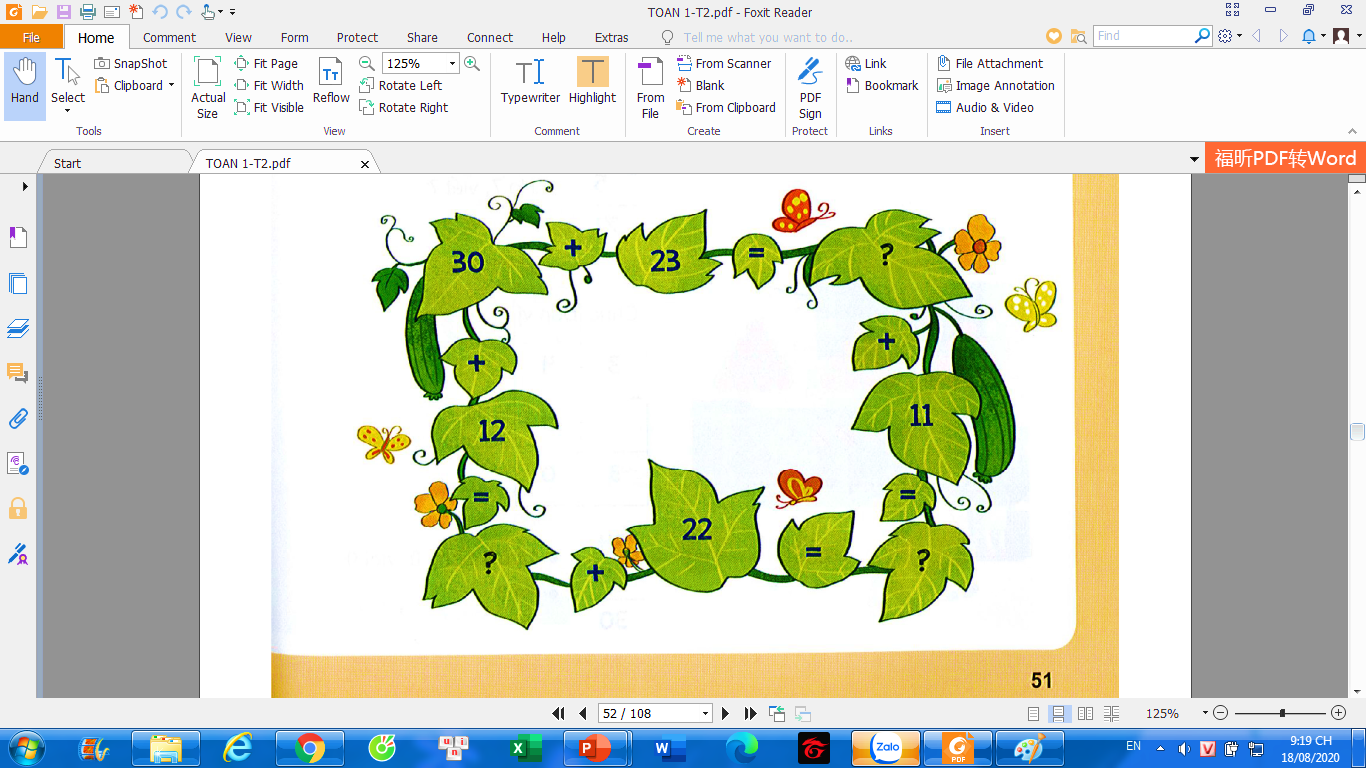 53
42
64
KÍNH CHÚC THẦY CÔ 
SỨC KHỎE - HẠNH PHÚC